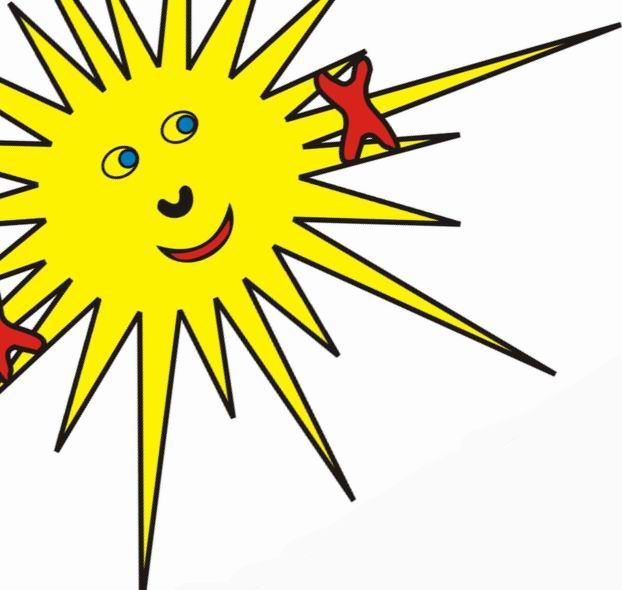 Neobvezni IZBIRNI PREDMETI 2023/2024
UMETNOST
(5., 6. r.)
Osnovna šola Šmarjeta
UMETNOST
Prijavite se k predmetu, kjer bomo vedno nasmejani in dobre volje, kjer je na prvem mestu GLASBA 

Vabljeni vsi:
inštrumentalisti, vokalisti (pevci), plesalci in igralci, oz. tisti, ki vas zanima, kako izgleda, kadar združimo več umetnosti skupaj 
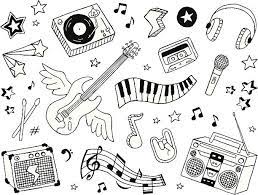 UMETNOST
Izpostavljena splošna cilja:

Vzbujanje učenčeve radovednosti, sproščanje z umetnostjo ter razvijanje interesa in aktivnega odnosa do kulture in umetnosti (kulturno-umetnostna vzgoja). 

Oblikovanje pozitivnega odnosa do nacionalne in svetovne kulturno-umetniške dediščine ter njenega vključevanja v sodobnost.
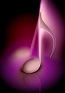 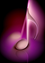 UMETNOST
Osredotočili se bomo predvsem na:

Oblikovanje in poustvarjanje glasbene ali z glasbo povezane predstave (npr. glasbena pravljica, spevoigra, muzikal).
Poustvarjanje in ustvarjaje vokalne, inštrumentalne in vokalno-inštrumentalne vsebine (izbor izvajalskega sestava ter izvajalskega programa izhaja iz želja, sposobnosti, spretnosti in znanj učencev).
Zvočno eksperimentiranje, improviziranje ter izražanje lastne glasbene zamisli.
Aktivno sodelovanje na proslavah, prireditvah, koncertih, …
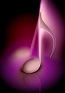 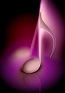 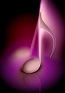 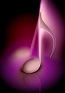 UMETNOST
Prijavite se in uresničite svoje interese za glasbeno umetnost in kulturo!








Vir slik: 
https://www.istockphoto.com/illustrations/music-drawings
https://www.gallerist.in/abstract-paintings/music-and-peace
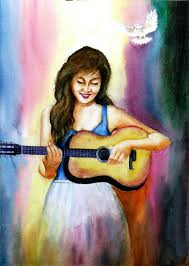